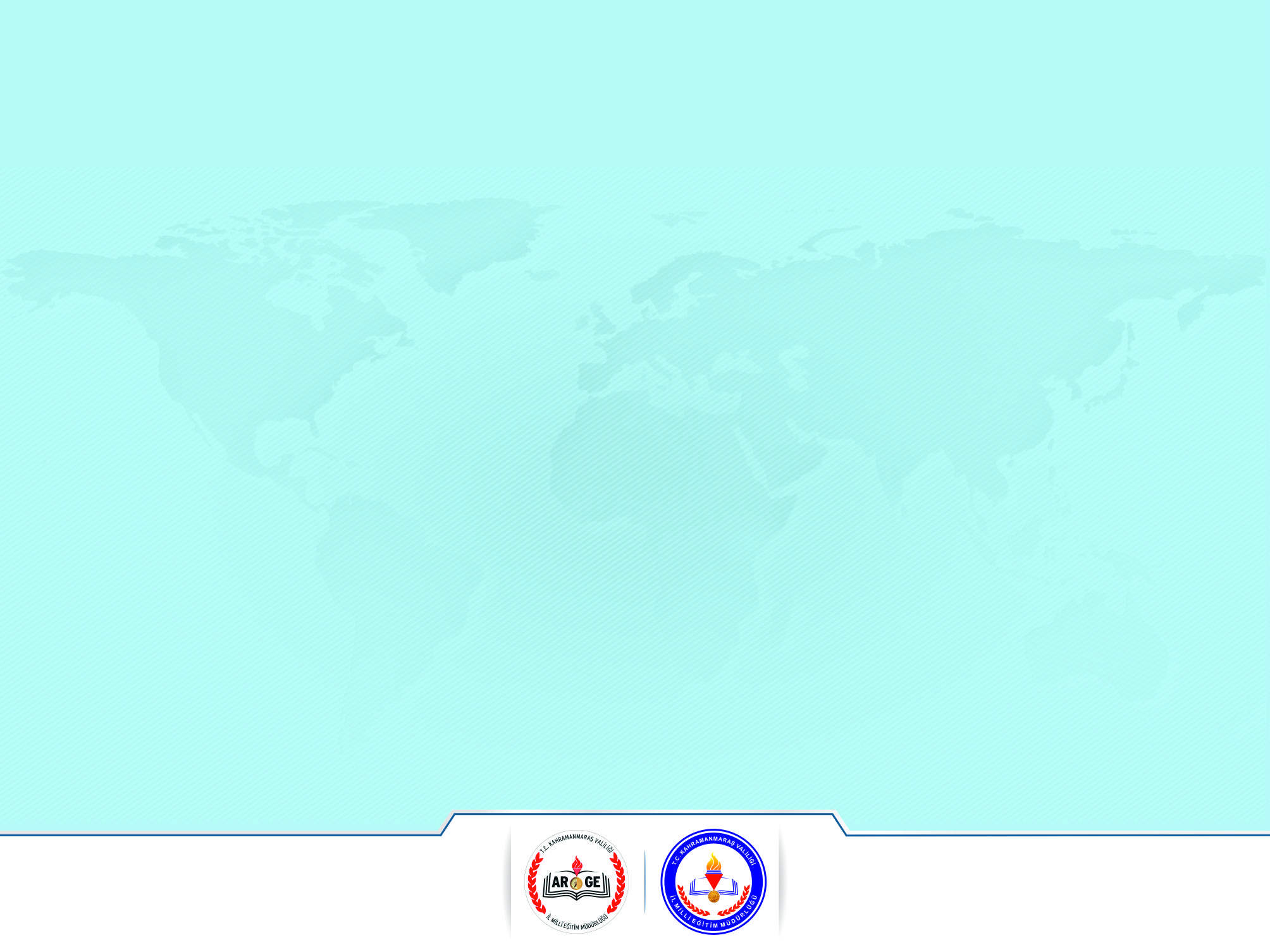 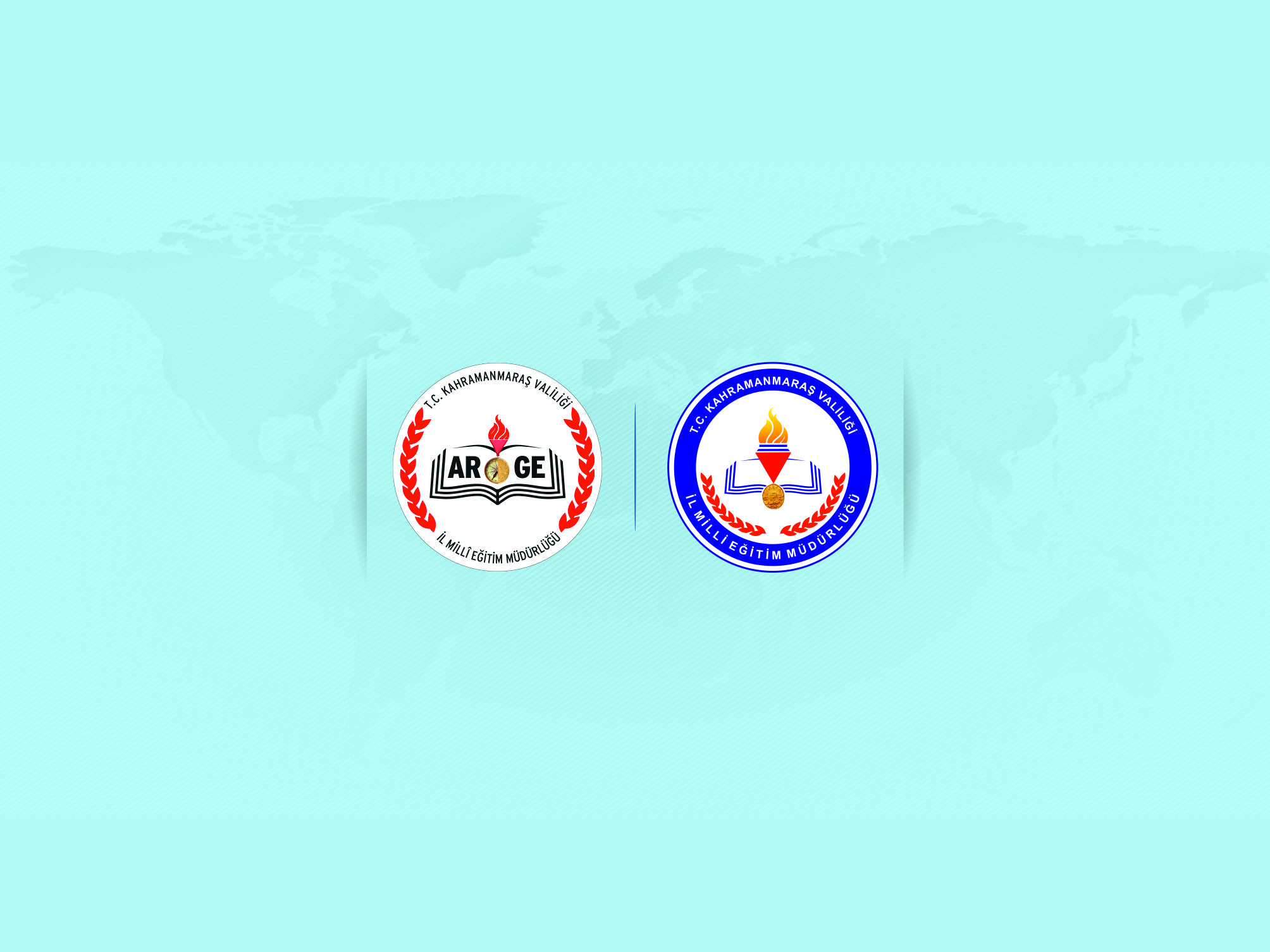 KAHRAMANMARAŞ BAŞARIYI OKULLA YAKALA (BOYAP) PROJESİ
Ahmet NACAR
AR-GE Birimi
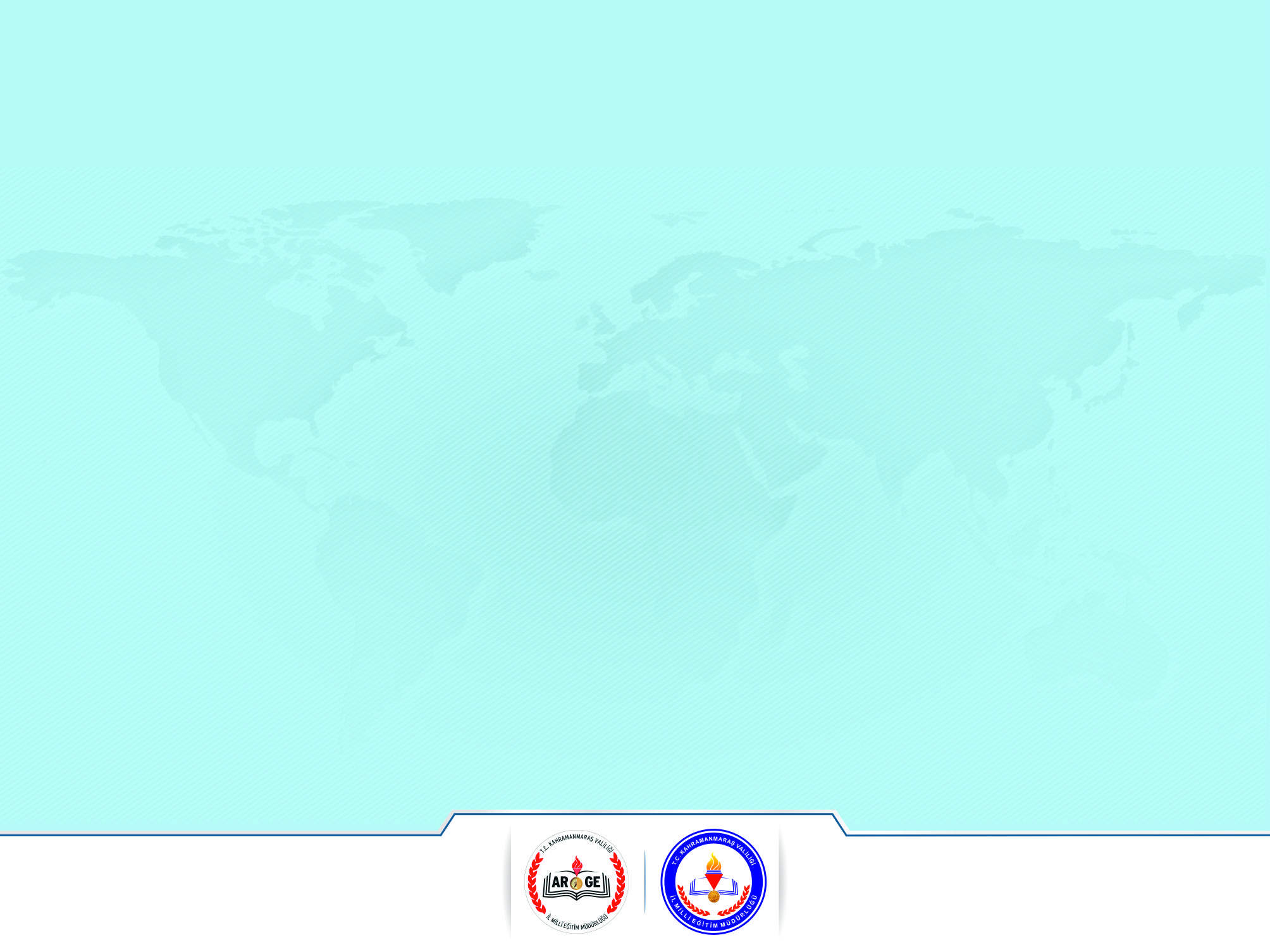 2017/2018 Eğitim-Öğretim yılında 4. dönemini uygulayacak olduğumuz
	Başarıyı Okulla Yakala Projesi’nin;
		Genel amaçları şu şekildedir:
Eğitimin niteliğini geliştirmek için, eğitim paydaşlarının işbirliğini arttırmak ve ekip çalışmasını geliştirmek,
Eğitim faaliyetlerinin farklı mekânlarda daha geniş kesimlere yayılmasını sağlayarak fırsat eşitliği sunmak,
Öğrencilerin kişisel ve sosyal gelişimlerine olumlu yönde katkı sağlamak,
Öğrencilerin ulusal sınav sistemlerine göre hazırlanmalarını sağlayarak başarılarını arttırmak,
İlimizin eğitim başarısının artmasına katkı sağlayarak ülke genelindeki sıralamasını yükseltmek.
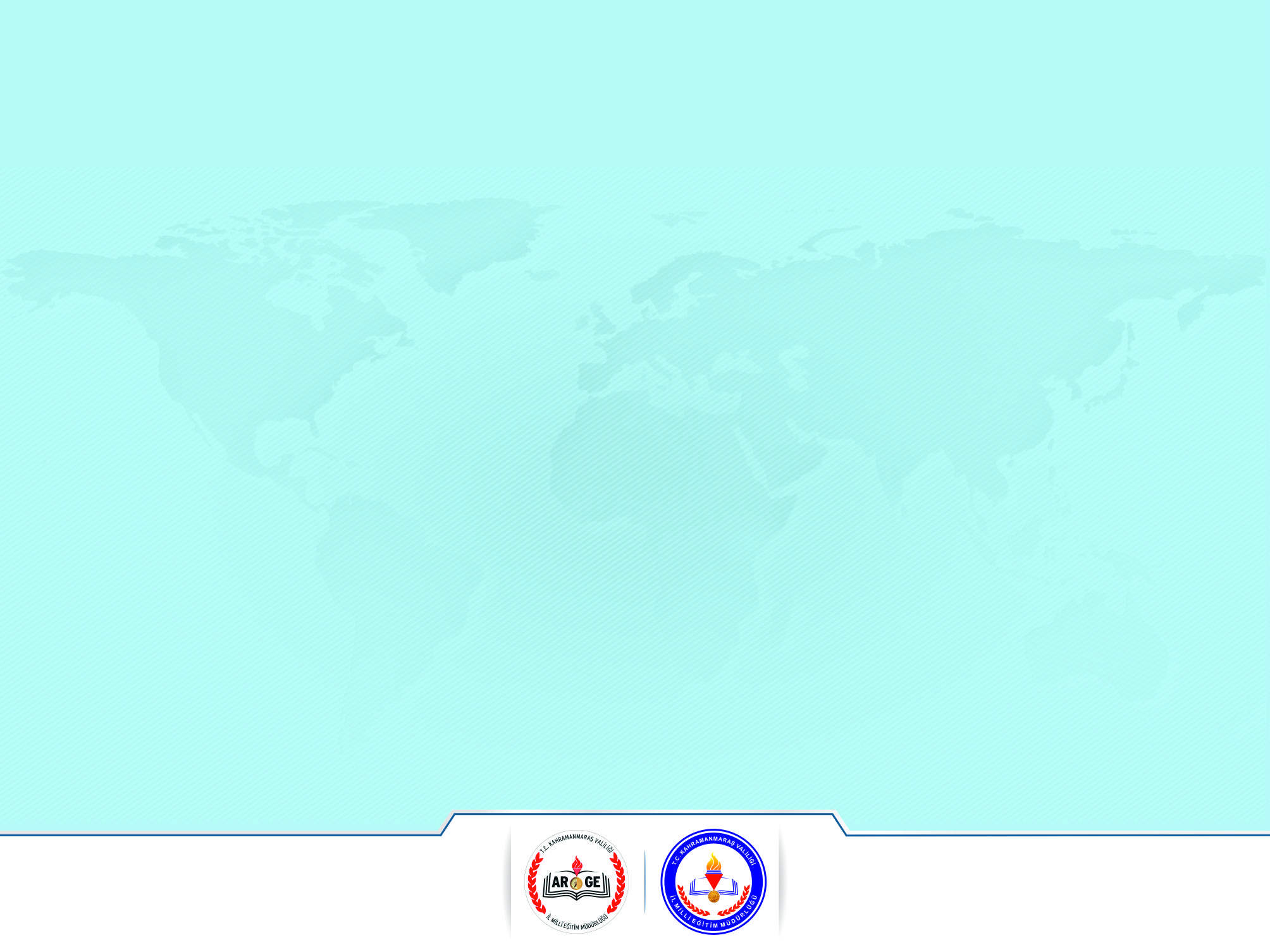 BAŞARIYI OKULLA YAKALA PROJESİ
Başarıyı Okulla Yakala Projesi’nin
3 temel çalışma alanı vardır.
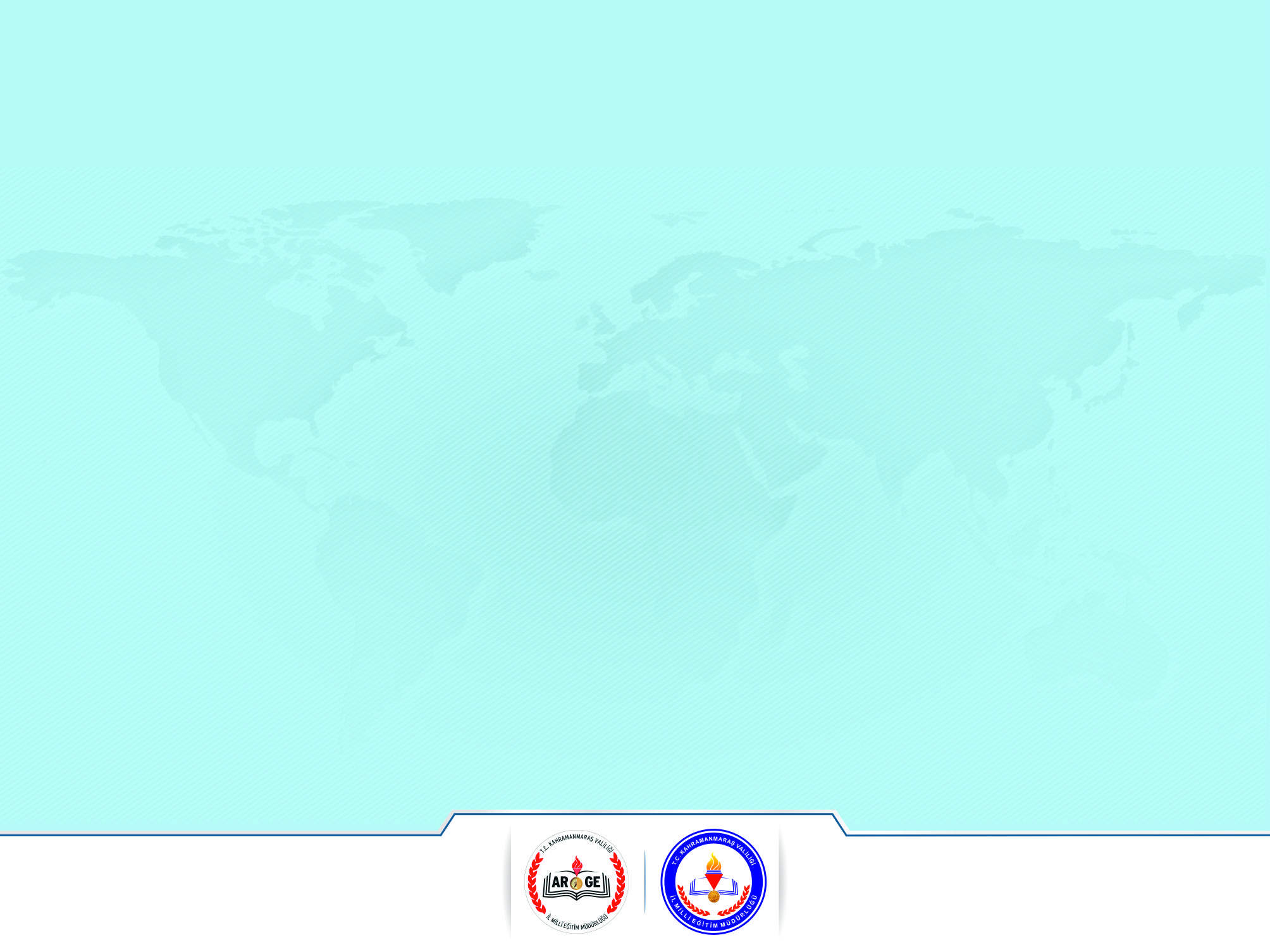 BOYAP Çalışma Alanları
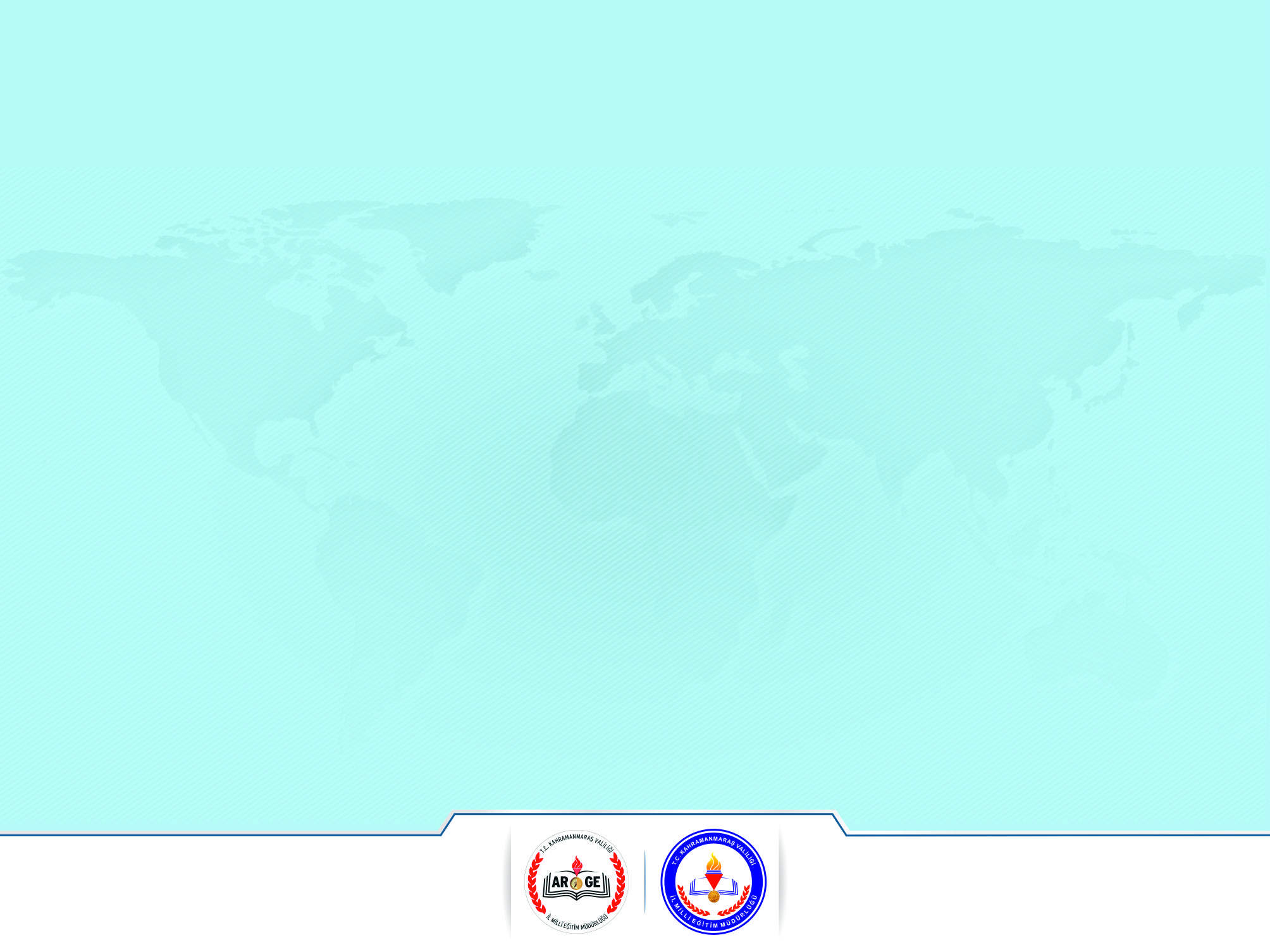 BOYAP Çalışma Alanları
1-) Kişisel Gelişim Seminerleri
	Öğrenci, veli ve öğretmenlerimize farklı alanlarda, uzman kişiler tarafından, çeşitli konularda, paydaşlarımızın kişisel gelişimlerine katkı sağlayıcı seminer/konferans/kurs verilmesi şeklinde çalışmalardır.
	Alanında uzman kişilerle iletişime geçilerek, Kahramanmaraş Büyükşehir Belediyesi     ile işbirliği haline organizasyon çalışmaları Kahramanmaraş İl Milli Eğitim Müdürlüğü tarafından yapılmaktadır.
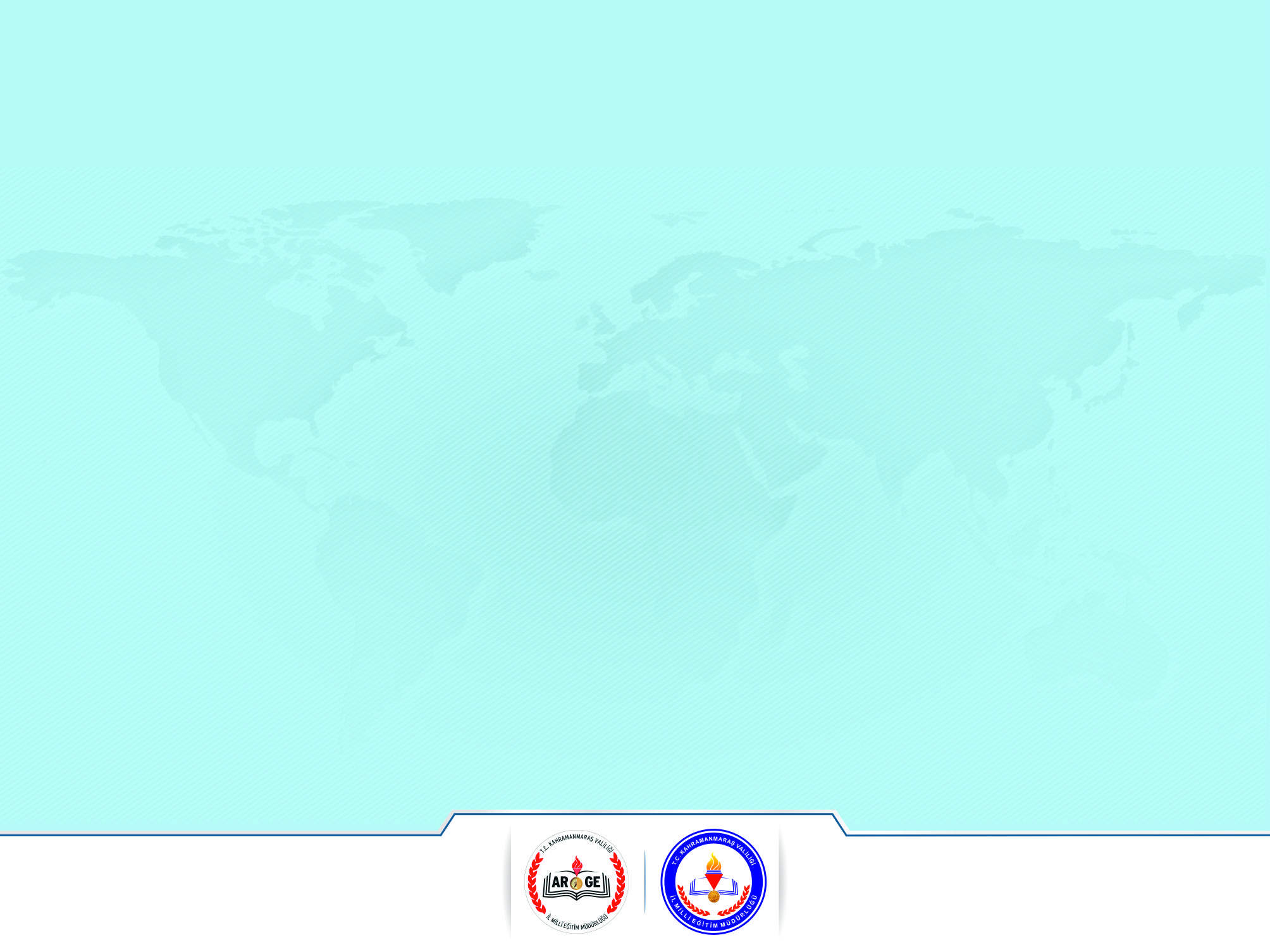 BOYAP Çalışma Alanları
2-) Kariyer Günleri
	Öğrencilerin motivasyonlarını yükseltmek ve gelecek hedeflerini somutlaştırmak amacıyla, mesleğiyle veya yaptığı çalışmalarla ön plana çıkmış kişilerle iletişime geçilmesi ve yer/zaman planlaması yapılarak bu kişilerin okullarımızda öğrencilerimizle buluşturulması şeklinde bir çalışmadır.
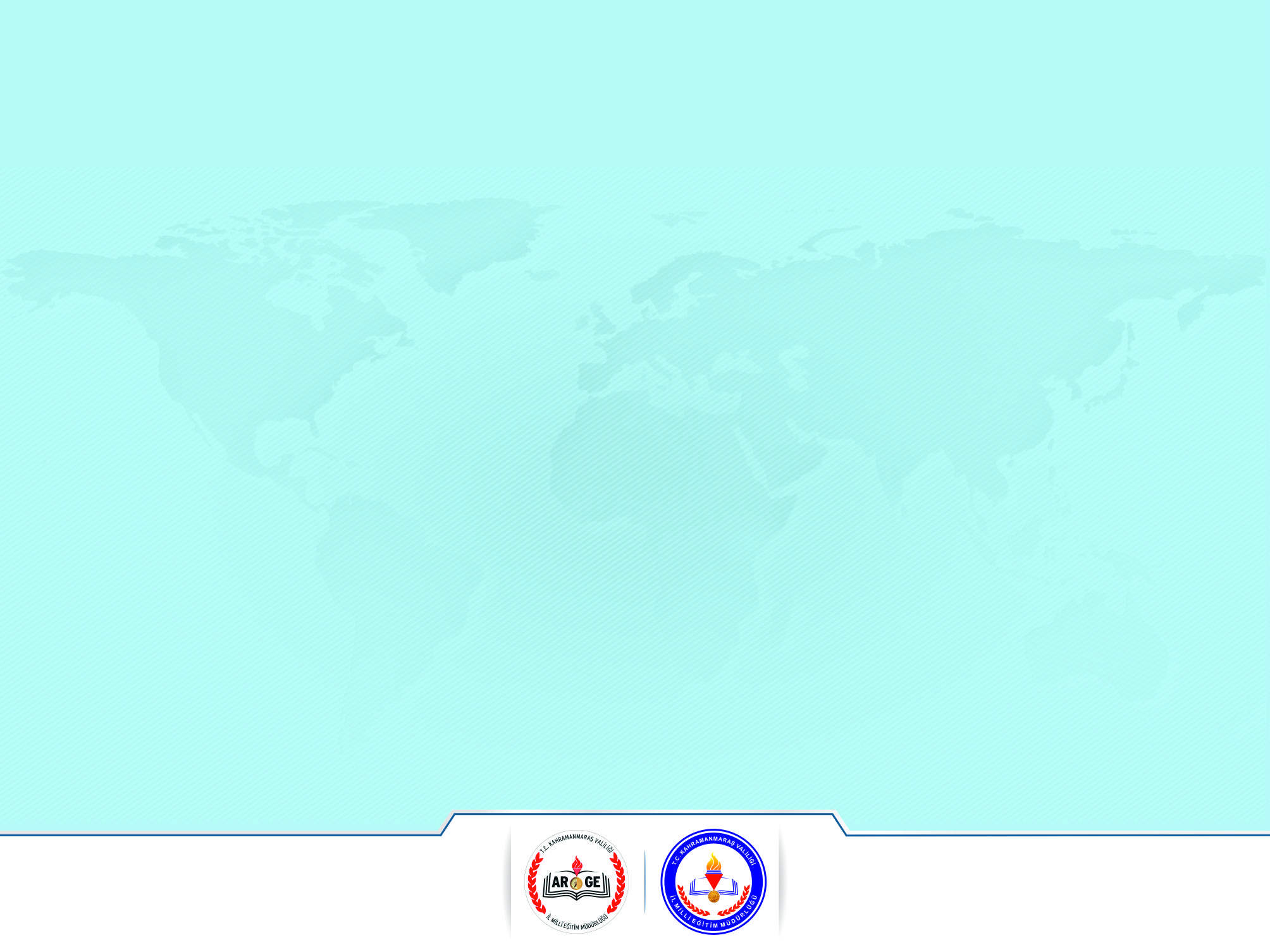 BOYAP Çalışma Alanları
3-) Deneme Sınavları
	Öğrencilerimizi ulusal düzeydeki sınavlara hazırlamak ve ilimizin başarı sırasını yükseltmek amacıyla okullarda öğrencilere Ödüllü Deneme Sınavları düzenlenmesi çalışmalarıdır.
	Yine bu kapsamda; okullarda Destekleme ve Yetiştirme Kursları açılmaktadır.
	Okullarında dereceye giren öğrenciler kültürel gezilere (Çanakkale’ye) götürülmektedir.
	Bu çalışma da yine Kahramanmaraş Büyükşehir Belediyesi ve Kahramanmaraş İl Milli Eğitim Müdürlüğü ile ortaklaşa yürütülmektedir.
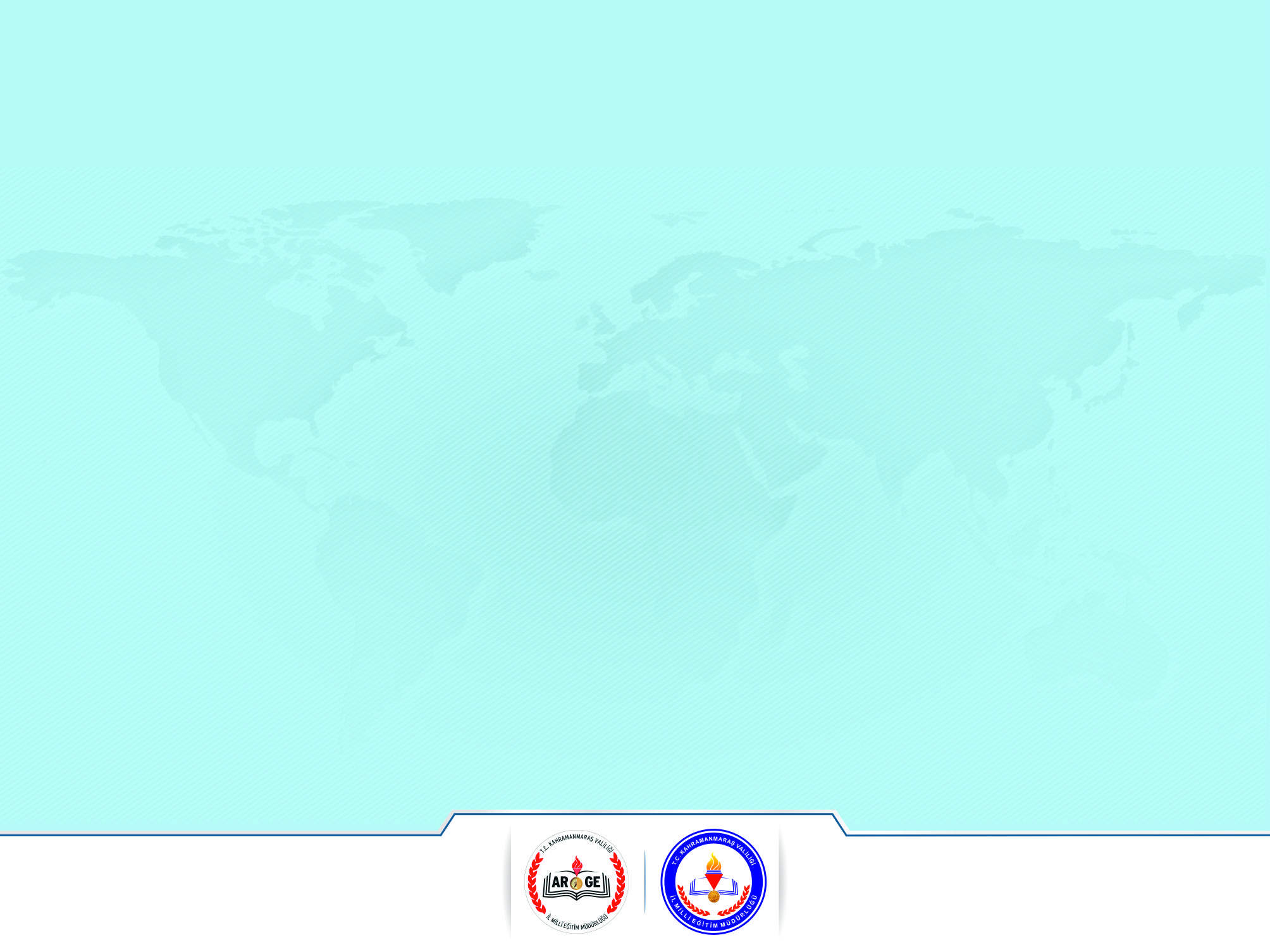 GEÇEN EĞİTİM ÖĞRETİM YILINDABAŞARIYI OKULLA YAKALA PROJESİ (BOYAP)KAPSAMINDAYAPILAN ÇALIŞMALAR
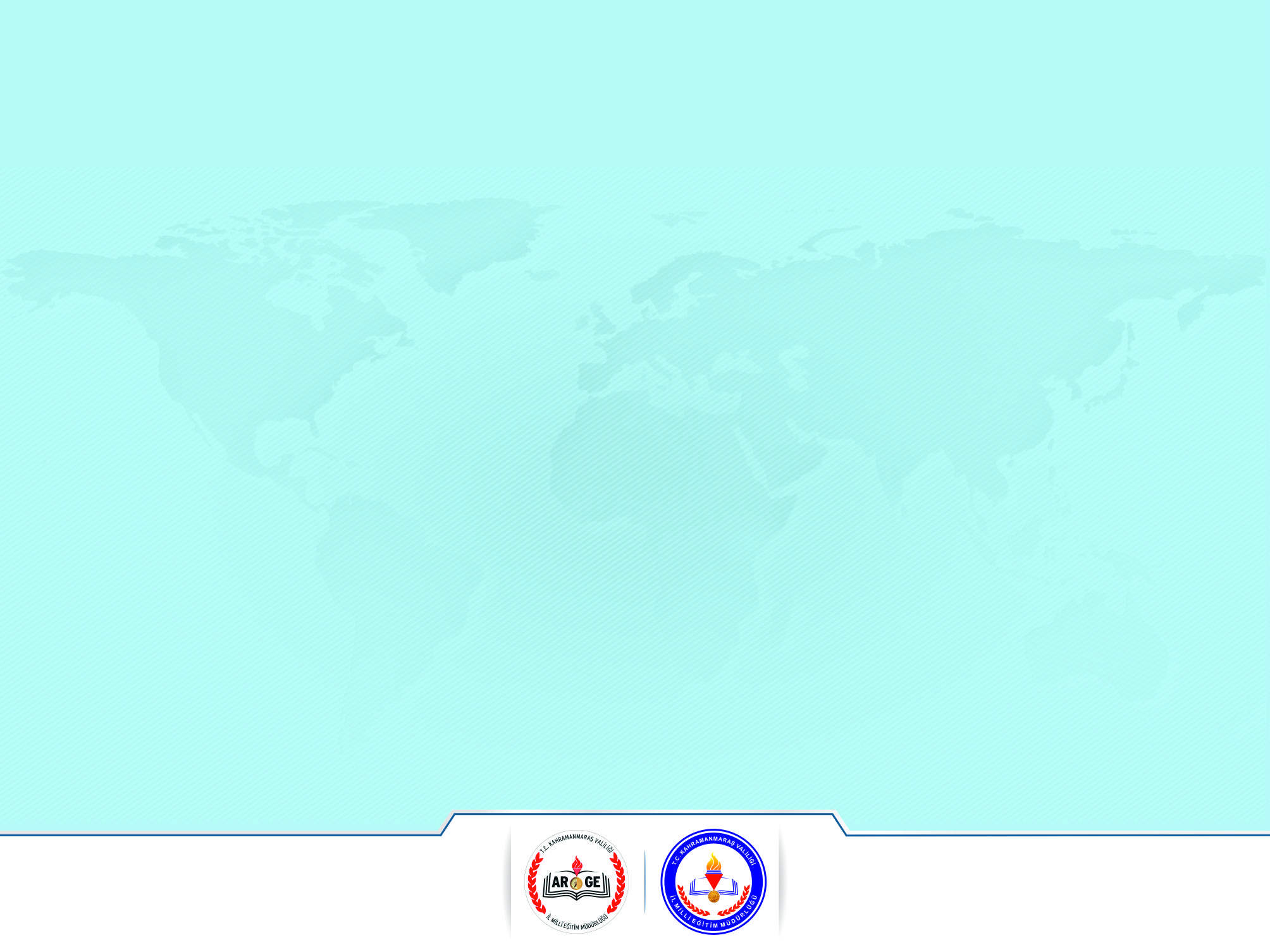 Kişisel Gelişim SeminerleriKapsamında Yapılan Çalışmalar
Uzman Psikolog Özkan ŞENOL tarafından merkez ilçelerimizdeki 8. ve 12. Sınıf öğrencilerimize “Birlikte Başaracağız” başlıklı seminer verildi.
	Uzman Psikolog Özkan ŞENOL tarafından merkez ilçelerimizdeki idareci, öğretmen, veli ve İl Milli Eğitim Müdürlüğü çalışanlarına “Farkında mısınız?” başlıklı seminer verildi.
	Uzman Psikolog Özkan ŞENOL tarafından Elbistan, Pazarcık, Göksun, Türkoğlu, Andırın ve Afşin olmak üzere 6 ilçemizde bulunan idareci, öğretmen ve velilere “Farkında mısınız?” başlıklı seminer verildi.
	Bu çalışma kapsamında 30 oturumda yaklaşık 21000 öğrenci, öğretmen ve veliye seminer verildi.
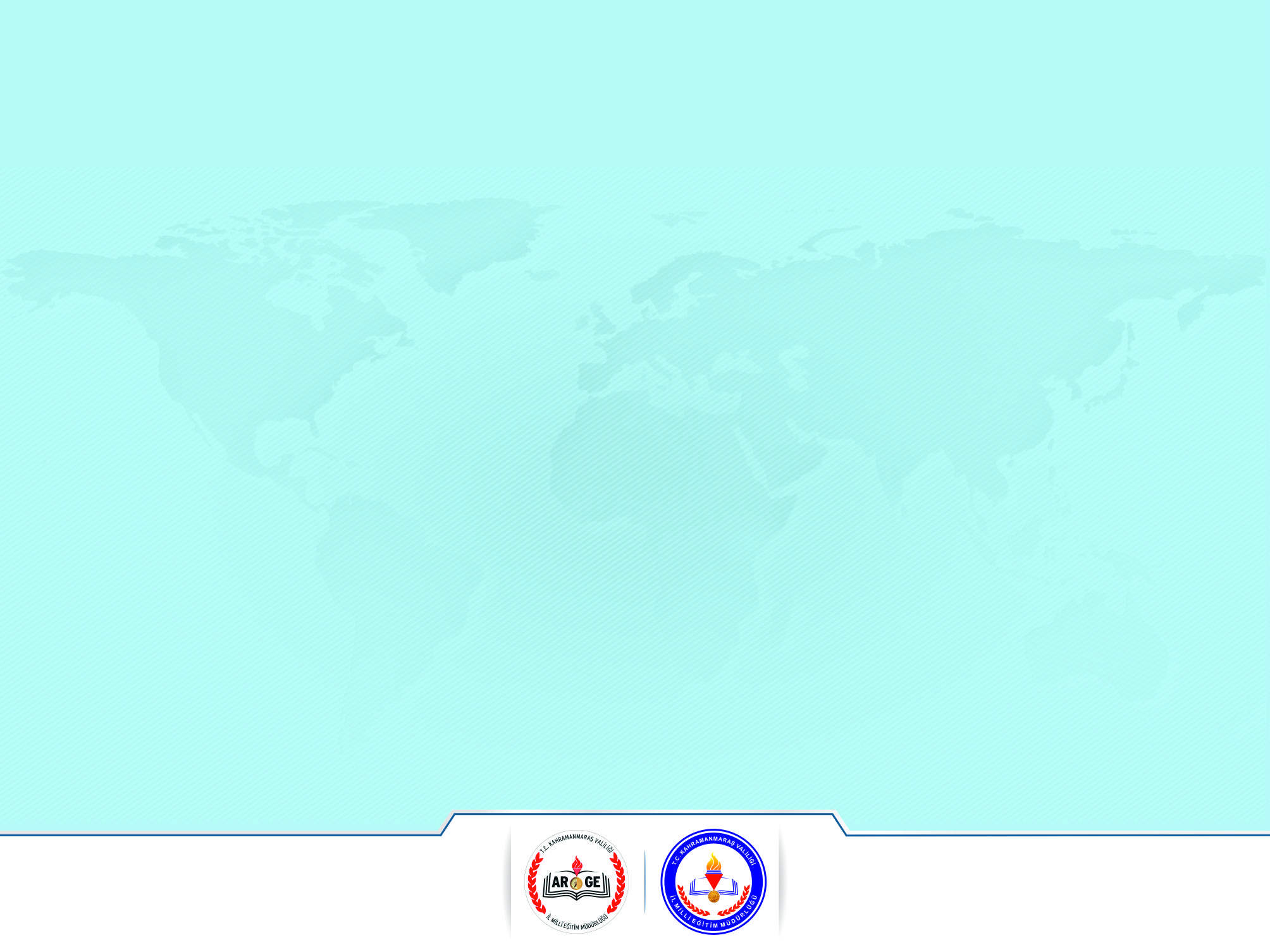 Kariyer GünleriKapsamında Yapılan Çalışmalar
Öğrencilerimizin hayallerini somutlaştırmak amacıyla çeşitli meslek gruplarından başarılı kişiler okullarımızda öğrencilerimizle bir araya getirilerek 10 okulumuzda öğrencilerimizin istifade etmeleri sağlanmıştır.
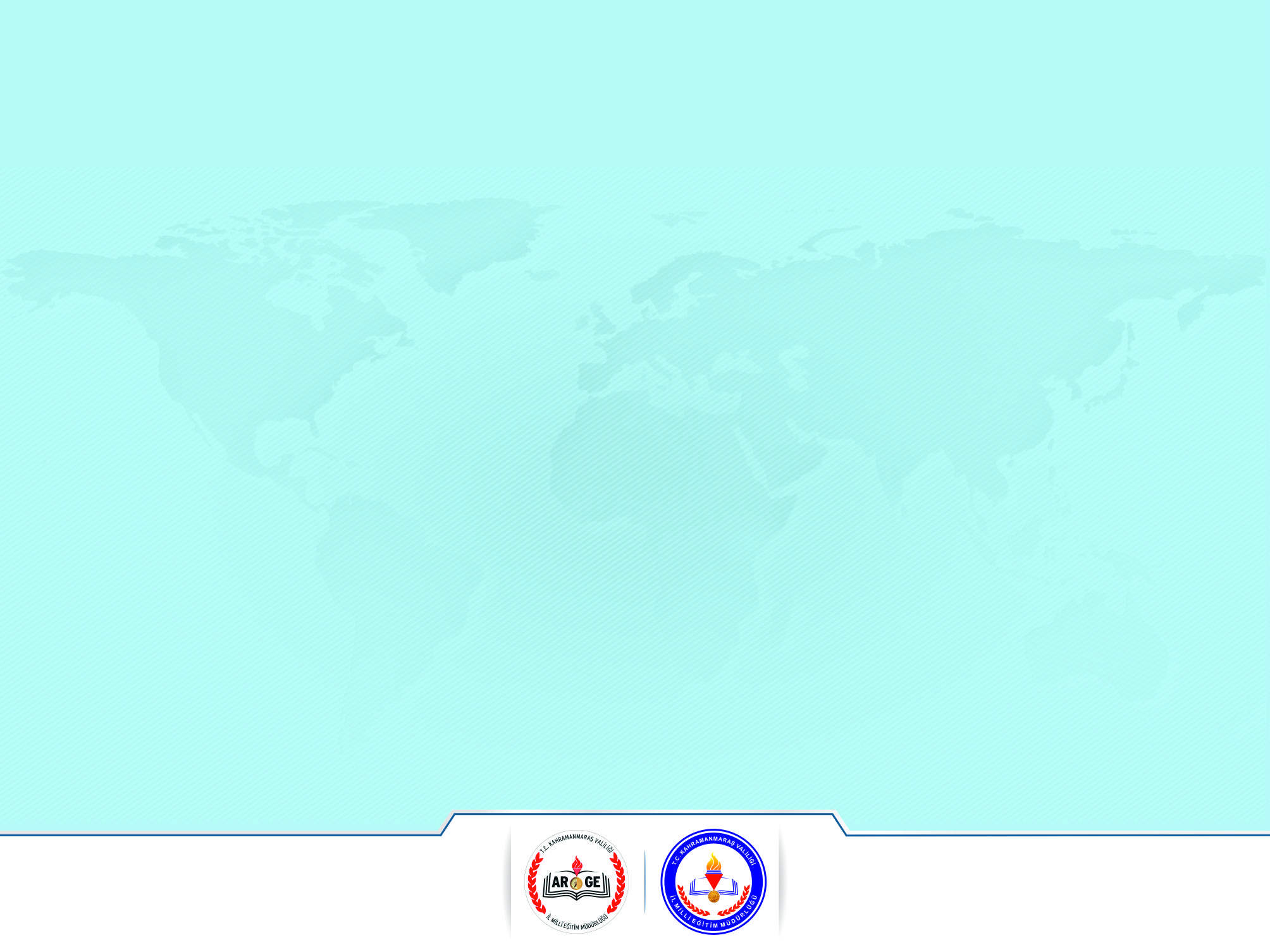 Deneme SınavlarıKapsamında Yapılan Çalışmalar
Öğrencilerimizin ve ilimizin ulusal sınavlardaki başarı sırasını yükseltmek amacıyla 8. ve 12. sınıf öğrencilerimize Ödüllü Deneme Sınavları yapılmıştır.
	Sonuçlar 3 gün gibi kısa bir süre içinde açıklanıp sisteme yüklenmiştir.
	Okullarında dereceye giren öğrenciler Çanakkale Gezisine götürülmüşlerdir.
	Bu kapsamda yapılan çalışmalarla yine bir çok okulumuzda destekleme ve yetiştirme kursları açılmıştır.
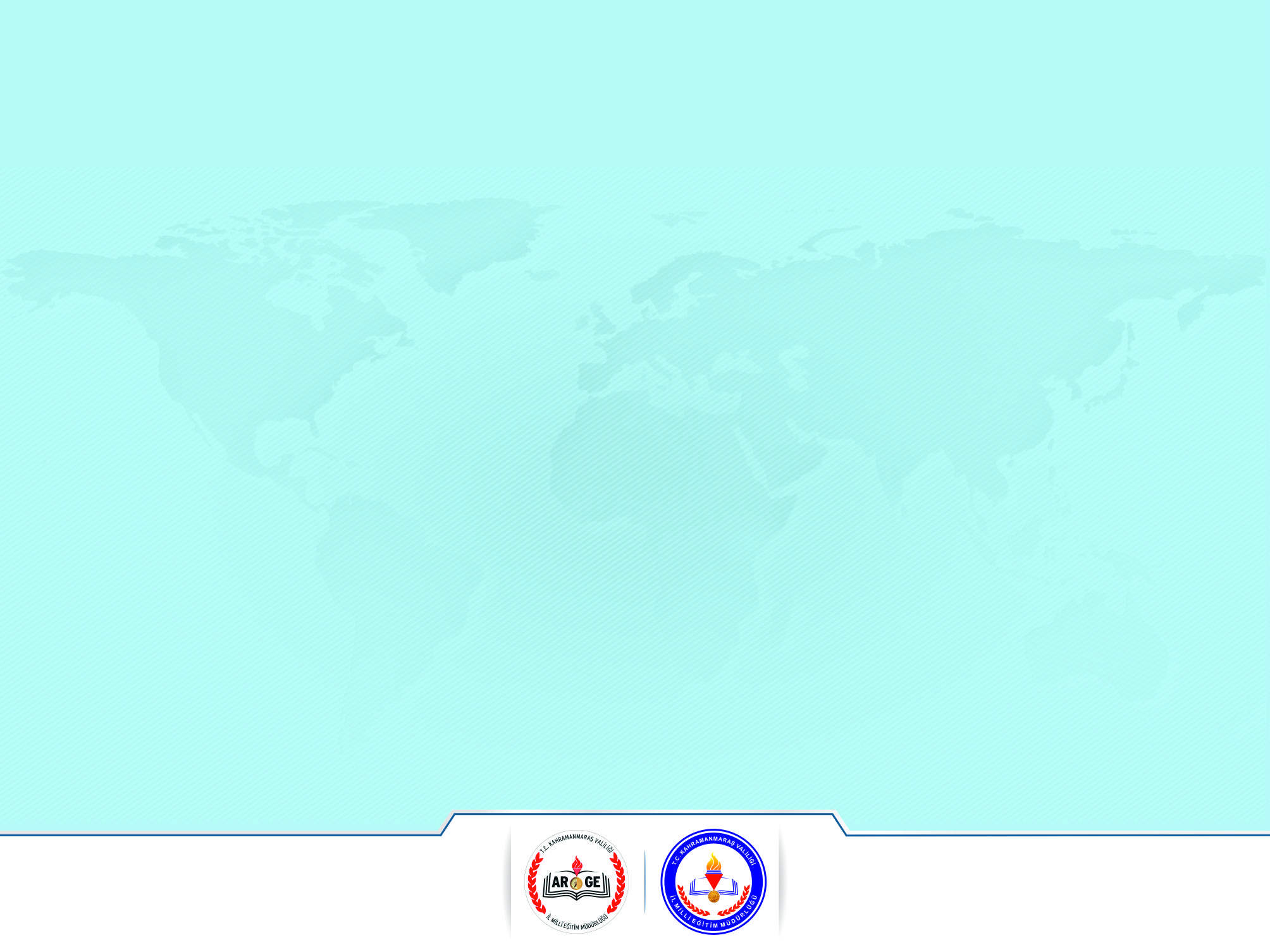 Deneme SınavlarıKapsamında Yapılan Çalışmalar
Bu çalışmaya ilişkin istatistiki bilgiler aşağıdadır:
YGS deneme sınavı sayısı				: 1
YGS deneme sınavı tarihi				: 22 Şubat 2017
YGS deneme sınavlarına giren öğrenci sayısı		: 15.277
TEOG denem sınavı sayısı				: 1
TEOG deneme sınavı tarihi				: 12 Nisan 2017
TEOG deneme sınavların giren öğrenci sayısı		: 21.529
Çanakkale’ye götürülen 12. sınıf öğrenci sayısı		: 140
Çanakkale’ye götürülen 8. sınıf öğrenci sayısı		: 318
Gezilere götürülen toplam öğrenci sayısı		: 458
Destekleme ve yetiştirme amaçlı açılan kurs sayısı	: 405 
Dest. ve Yet. kurslarına katılan öğrenci sayısı		: 70.051
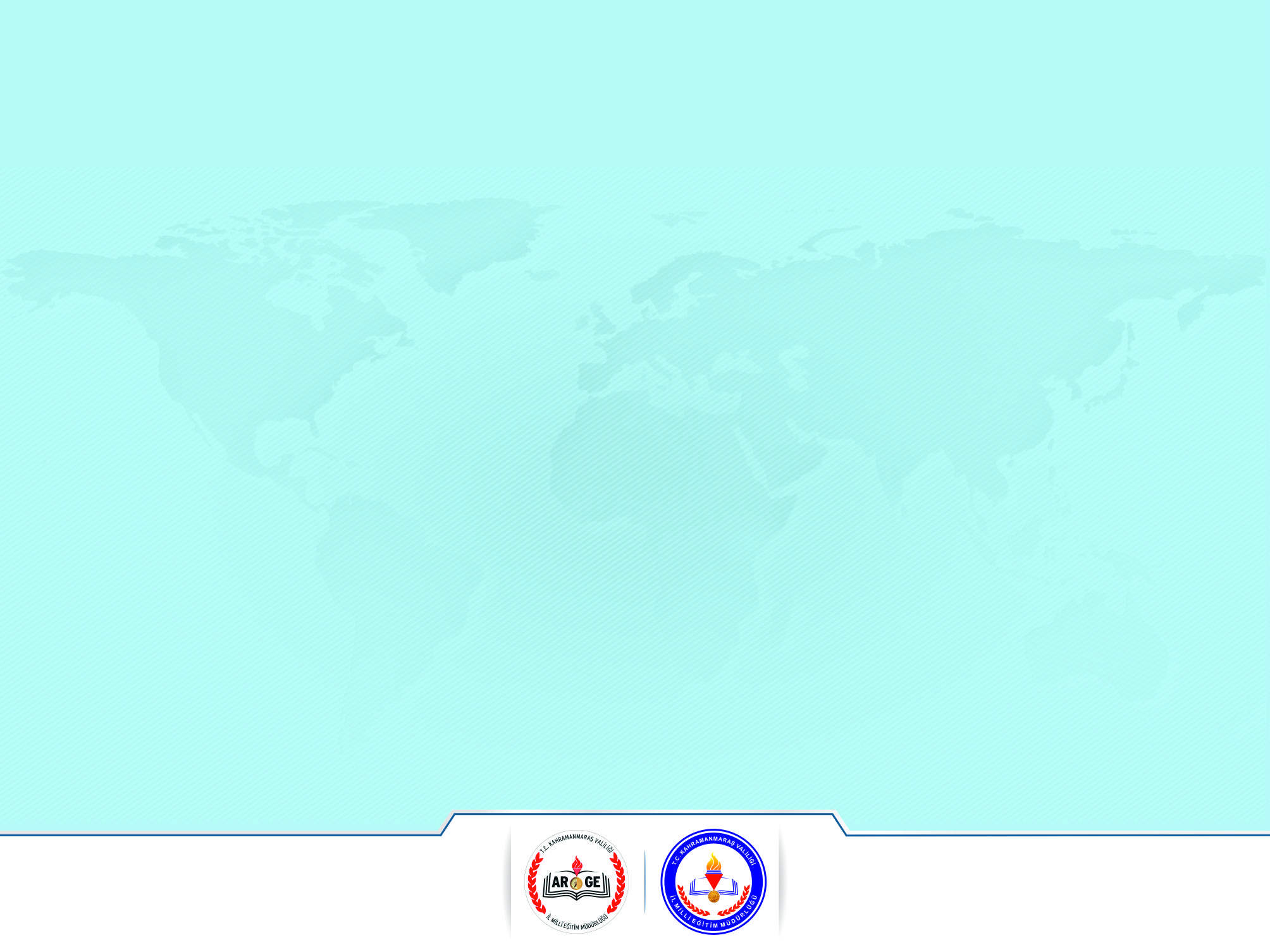 2017/2018EĞİTİM ÖĞRETİM YILINDAYAPILMASI PLANLANAN ÇALIŞMALAR
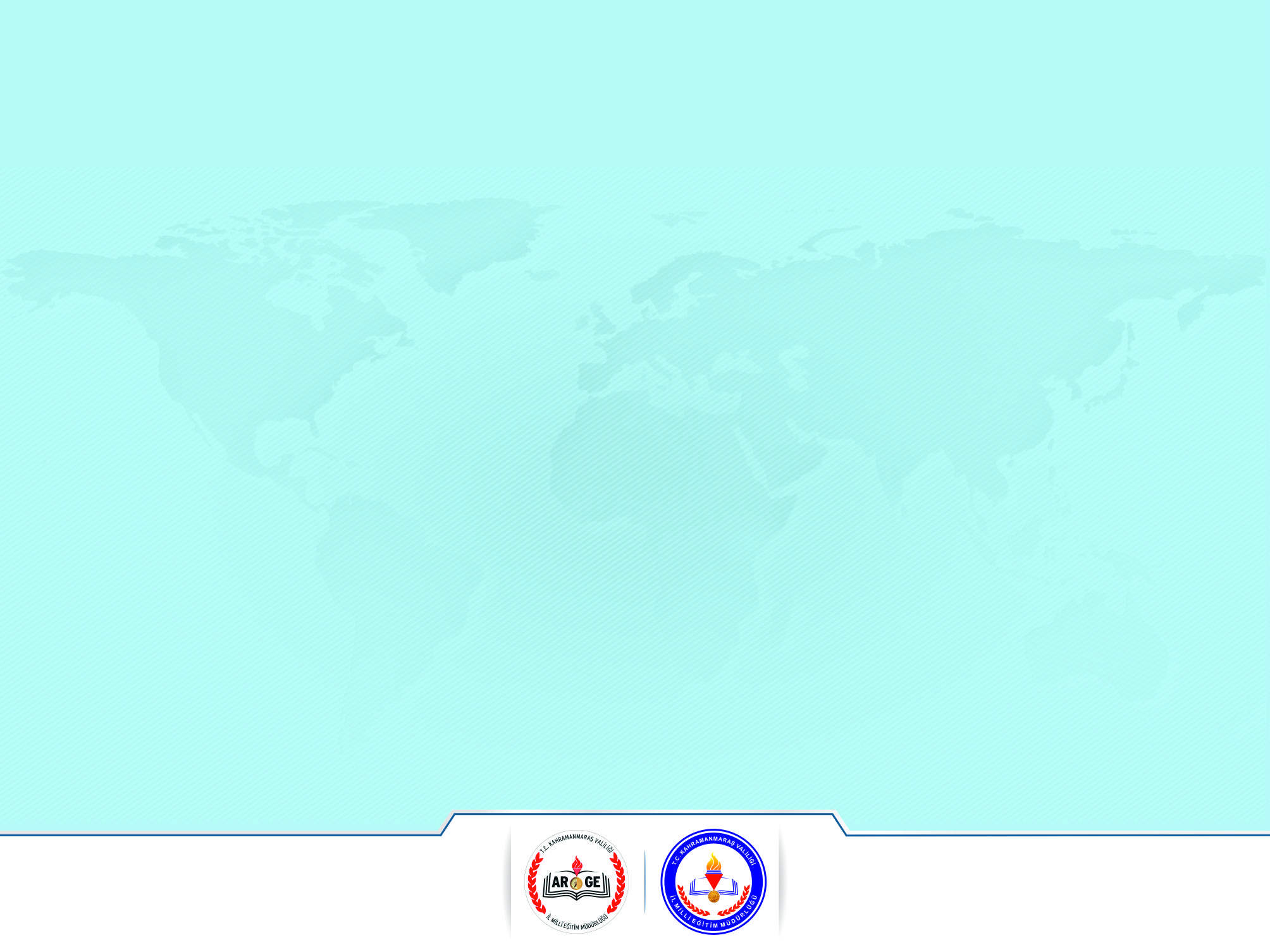 2017/2018 Eğitim Öğretim Yılında Yapılması Planlanan Çalışmalar
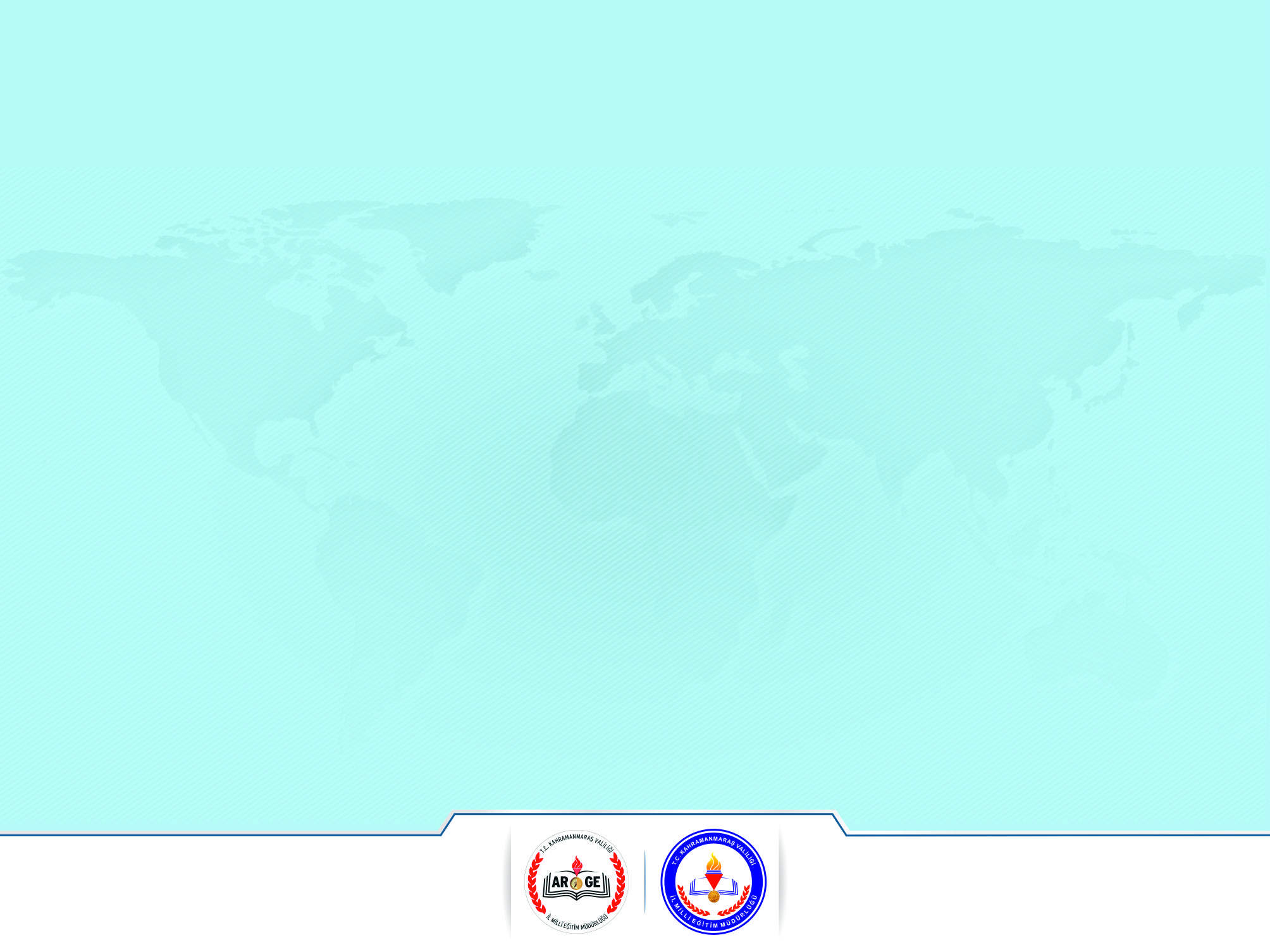 2017/2018 Eğitim Öğretim Yılında Yapılması Planlanan Çalışmalar
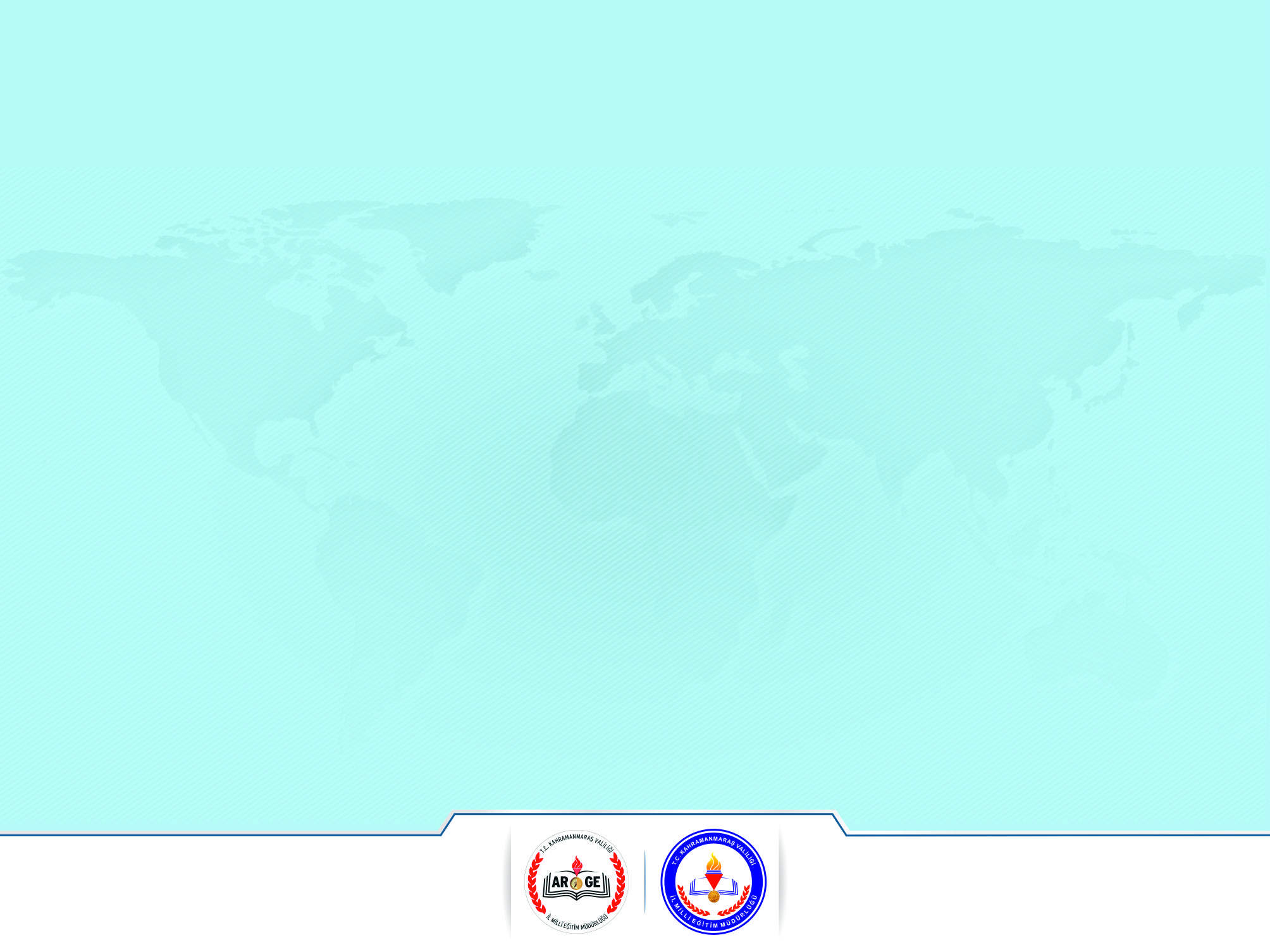 2017/2018 Eğitim Öğretim Yılında Yapılması Planlanan Çalışmalar
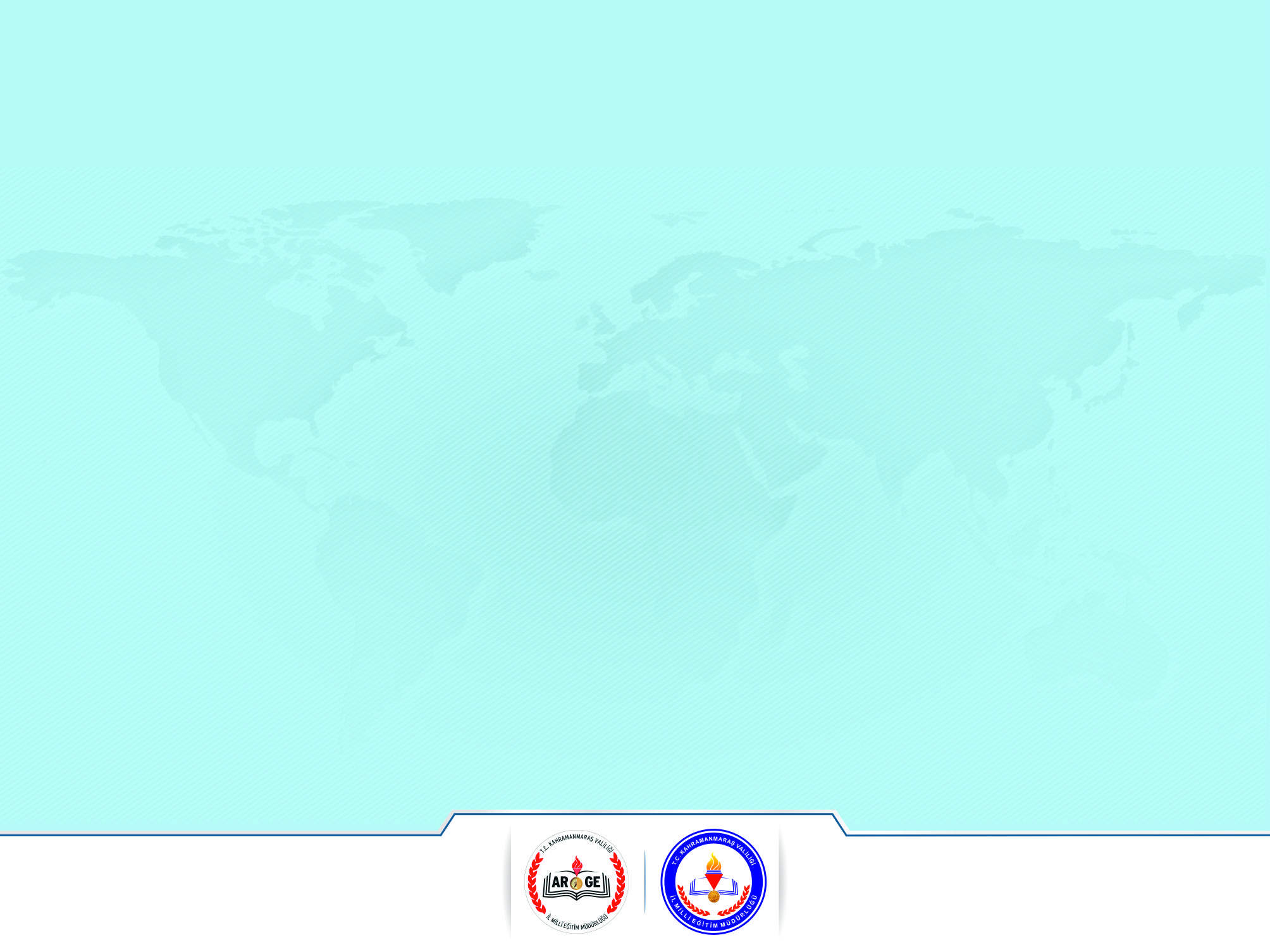 İlçelerde yapılan deneme sınavları için;Aksayan yönler ?Öneriler ?
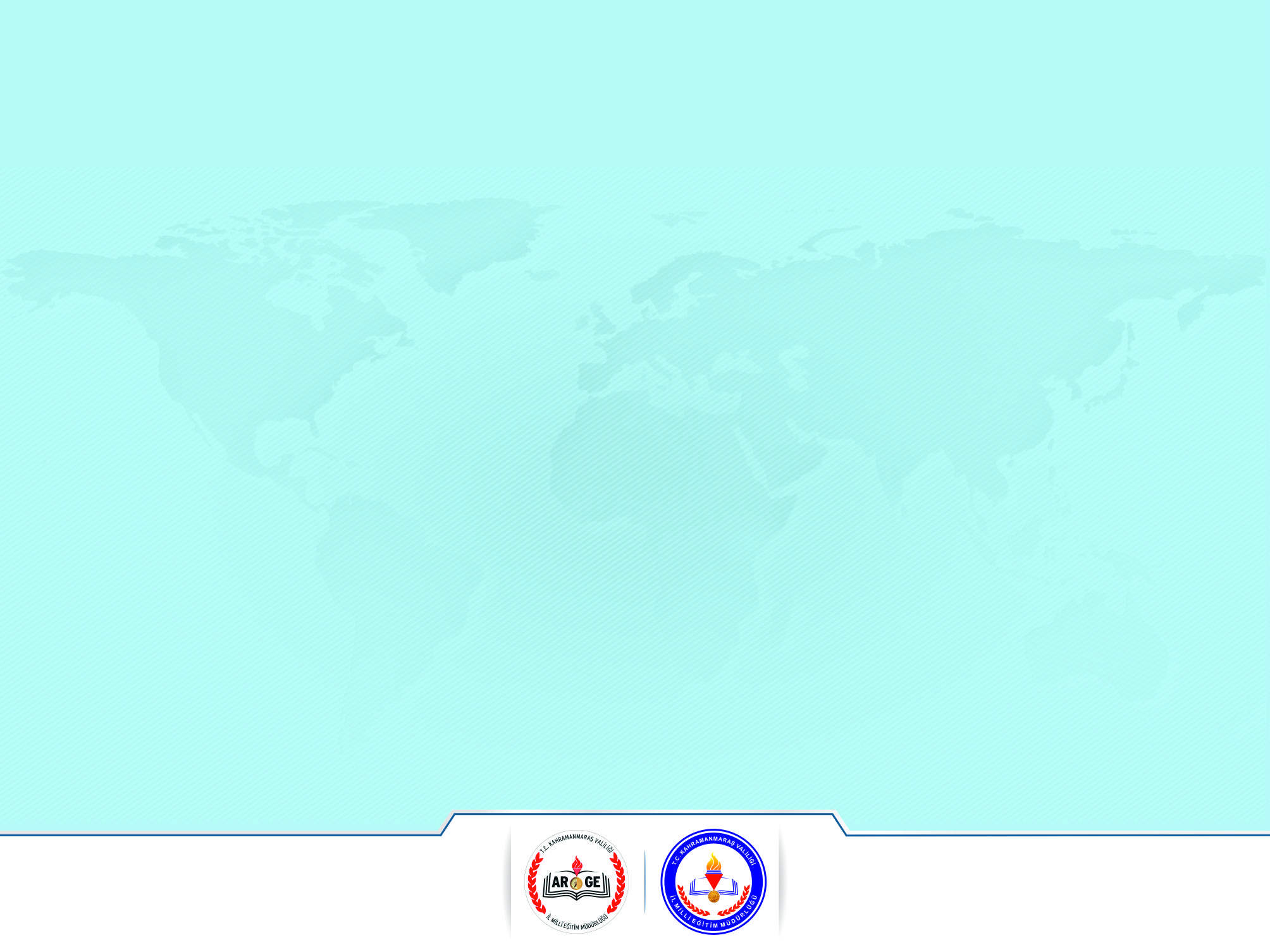 TEŞEKKÜRLER…